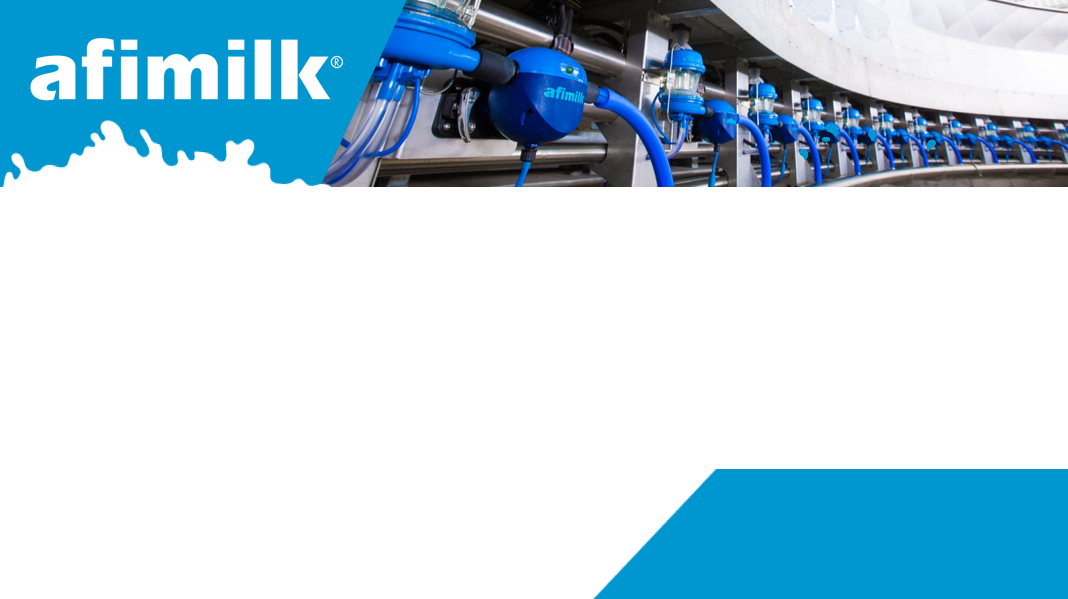 Cover Page Header
Cover Page Header
阿菲金安装验收标准
3.1真空系统安装
@阿菲金技术部
阿菲金安装验收标准——3.1 真空系统安装
3.1.1如果采用真空变频， 进线端进行系统接地
3.1.2如果采用真空变频， 进线端进行系统接地
该条目为选择项，如果真空控制系统采用变频系统，则选择1，没有变频系统，则选择0。
选择后，对应的评分条目得分项会自动变化。如下图示例：
阿菲金安装验收标准——3.1 真空系统安装
3.1.3 真空系统，独立断路保护，接地（说明）
标准
真空泵配有专用短路保护器。不能连接其他负载。
真空泵电源进线接地
真空泵电源出线接地
接地点必须可靠，仅连接在机壳上而没有实际连接地线的此项不合格。
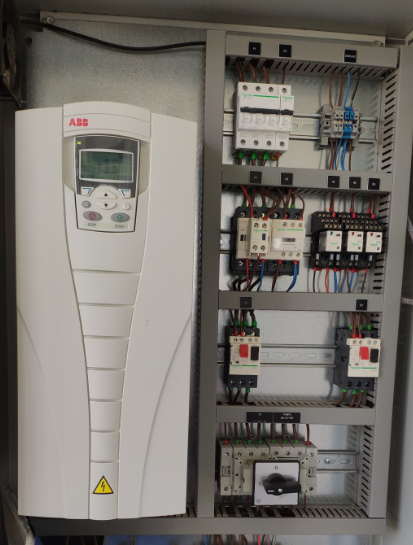 阿菲金安装验收标准——3.1 真空系统安装
3.1.4 真空泵电机是否进行有效接地
标准
供电线路的地线，屏蔽线线都需要进行接地。
接线端必须使用冷压端子进行固定。
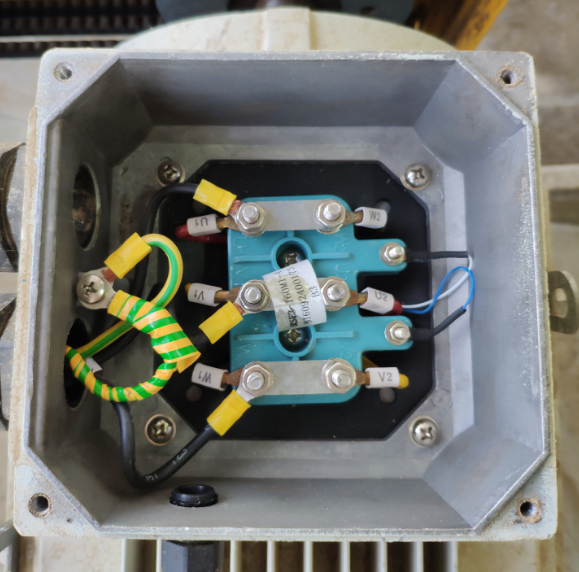 阿菲金安装验收标准——3.1 真空系统安装
3.1.5真空传感器的安装位置 （见图）
标准：
真空传感器的位置需要安装在主真空管路上，同时尽可能地靠近集乳罐。
避免安装在管路弯头和三通附近：距离弯头和三通最少10倍管径距离。
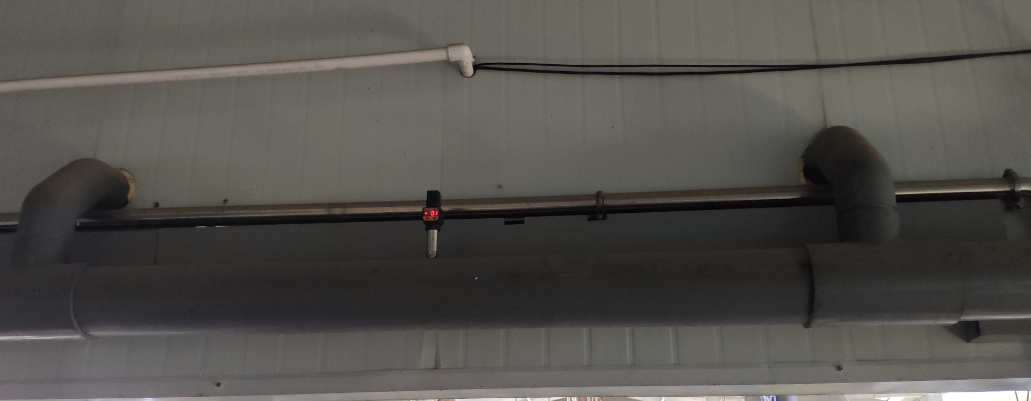 阿菲金安装验收标准——3.1 真空系统安装
3.1.6真空表的安装位置 （见图）
标准：
奶厅真空表的位置尽可能地安装在集乳罐附近，准确监控挤奶真空。同时易于观察。
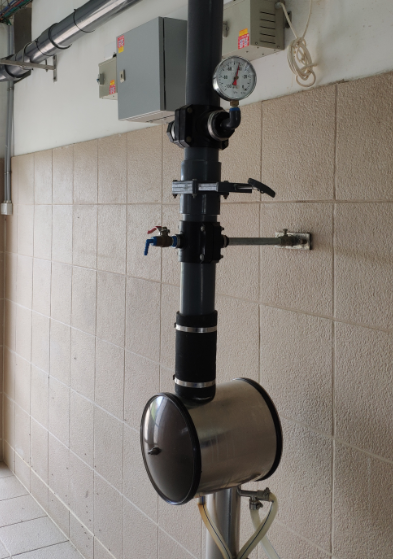 阿菲金安装验收标准——3.1 真空系统安装
3.1.7调压阀的安装位置（见图）
标准：
真空调压阀的位置需要安装在主真空管路上，同时尽可能地靠近集乳罐。
避免安装在管路弯头和三通附近：距离弯头和三通最少10倍管径距离。
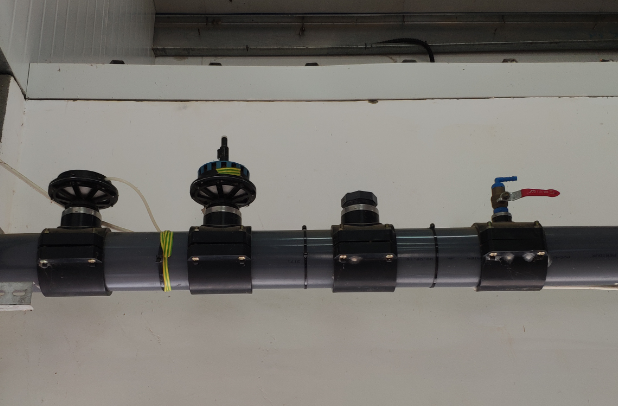 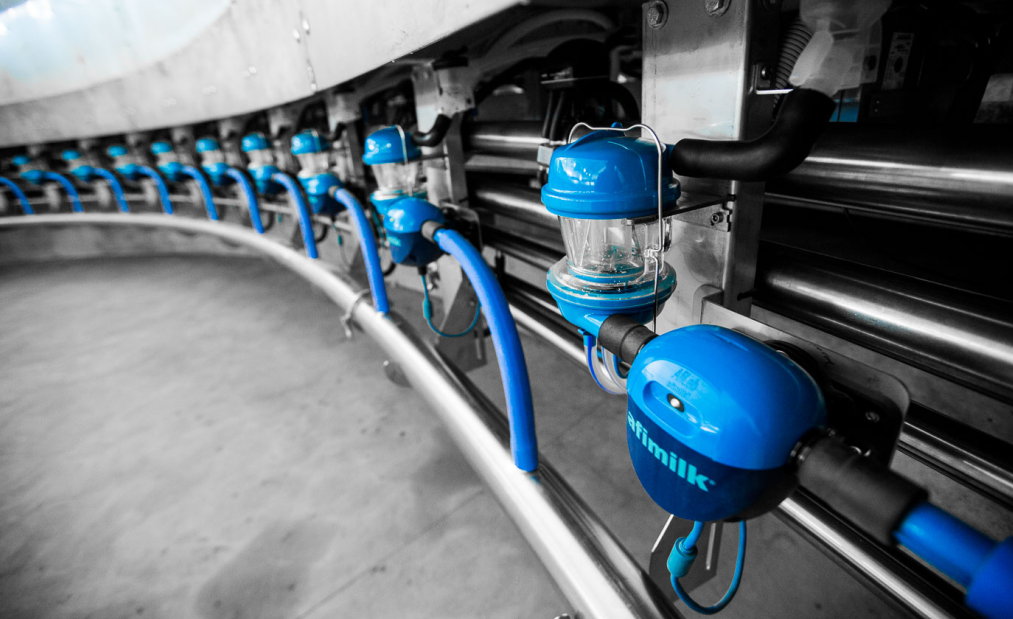 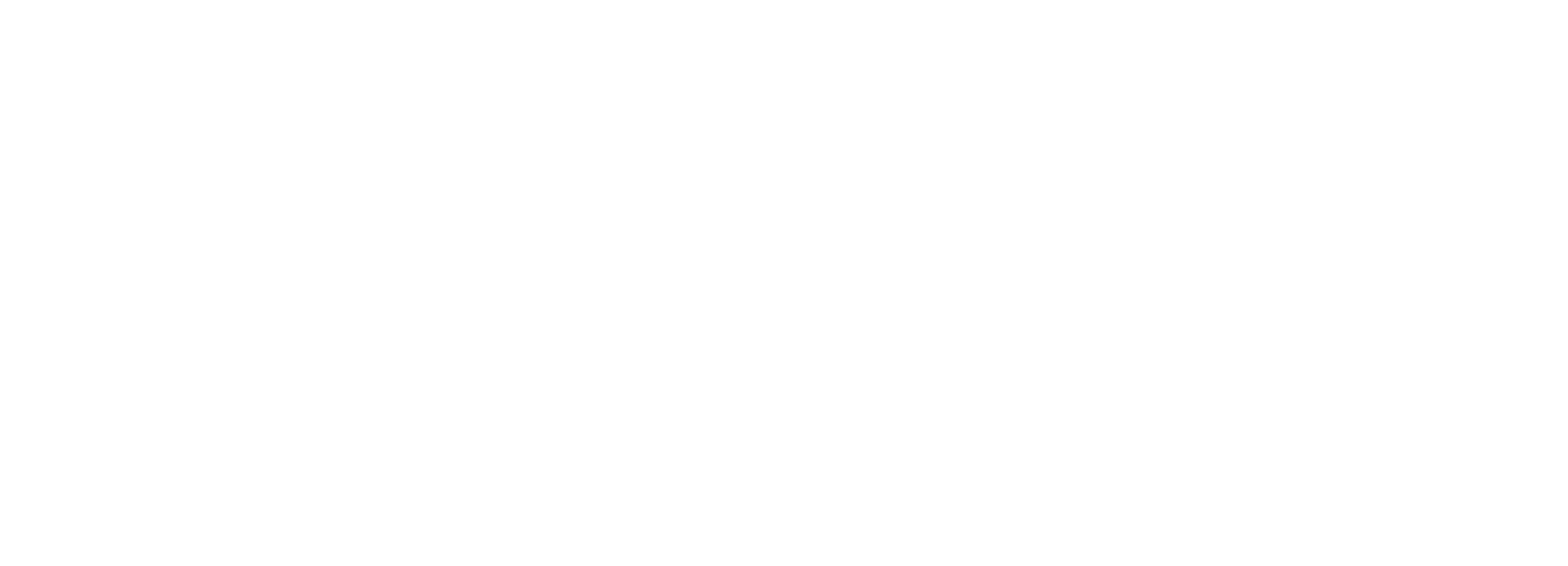 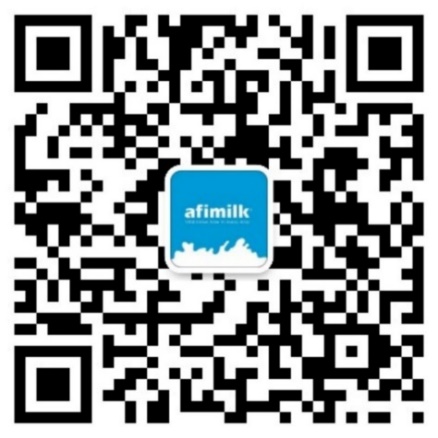 Thanks!
阿菲金微信公众号